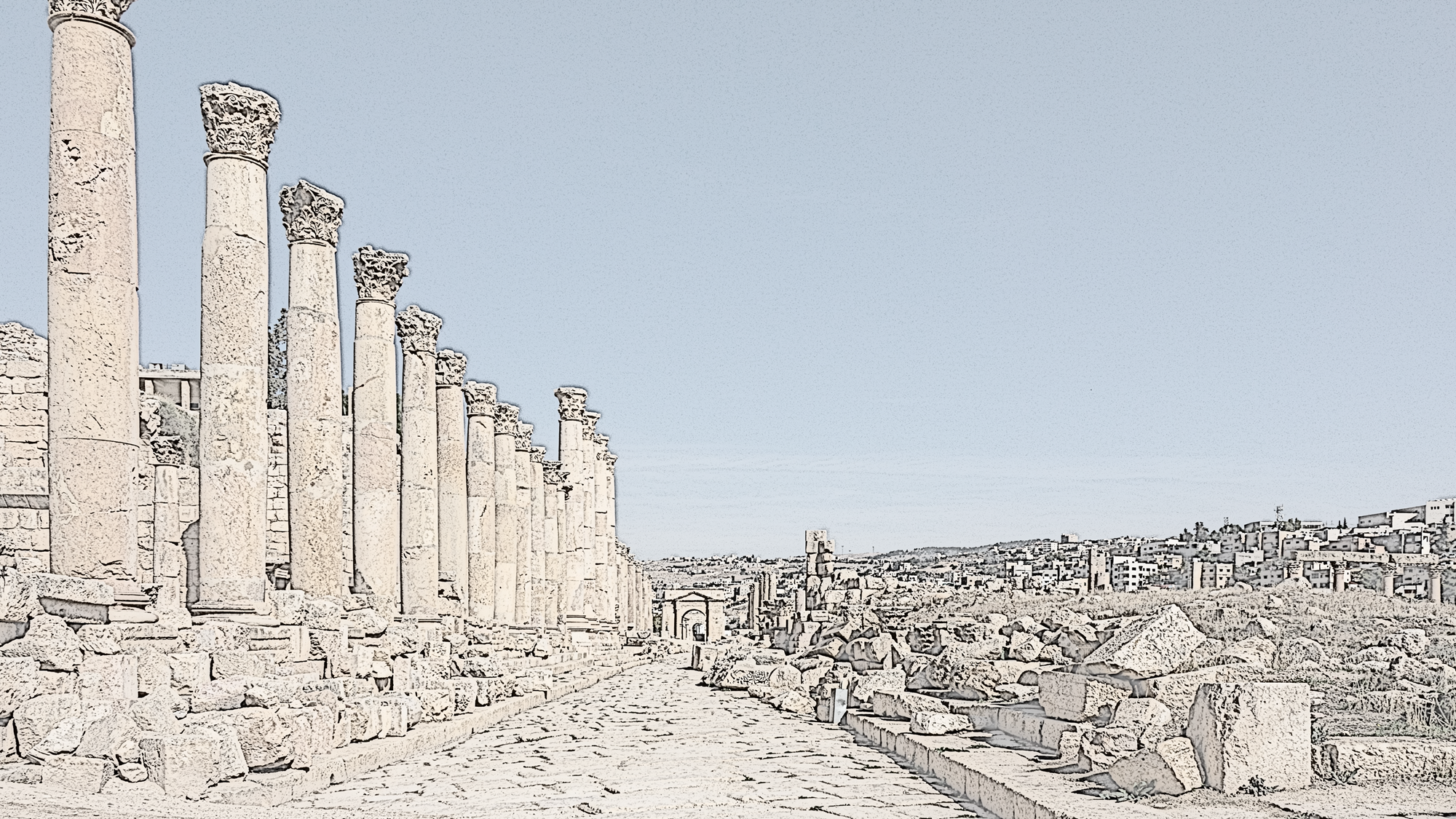 顛覆人心的上帝
約拿書三1-10


雪梨華人基督教會
2021年10月3日
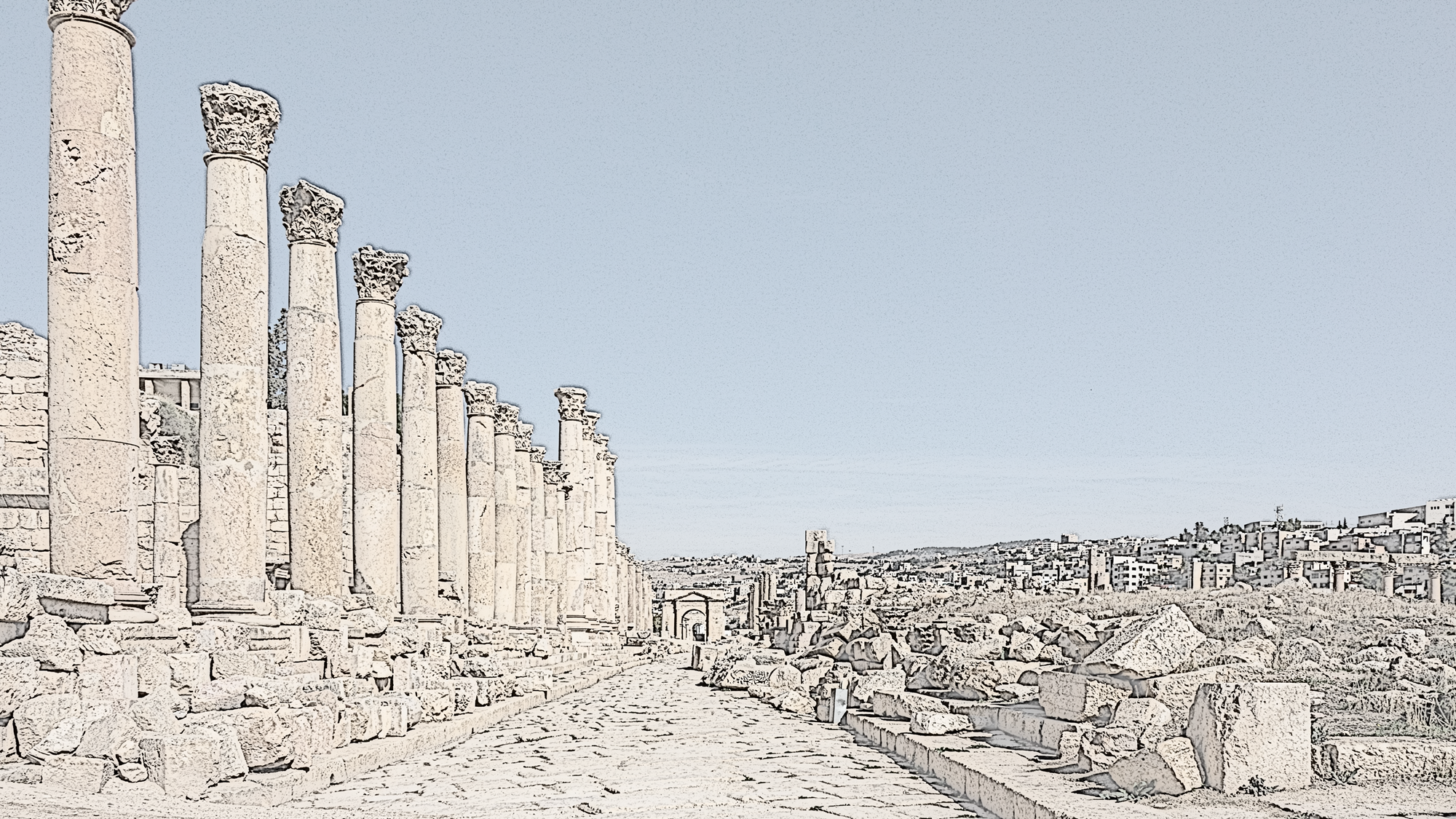 引言

中國武術有甚麼用途?





後現代主義的顛覆特性

顛覆人心的上帝
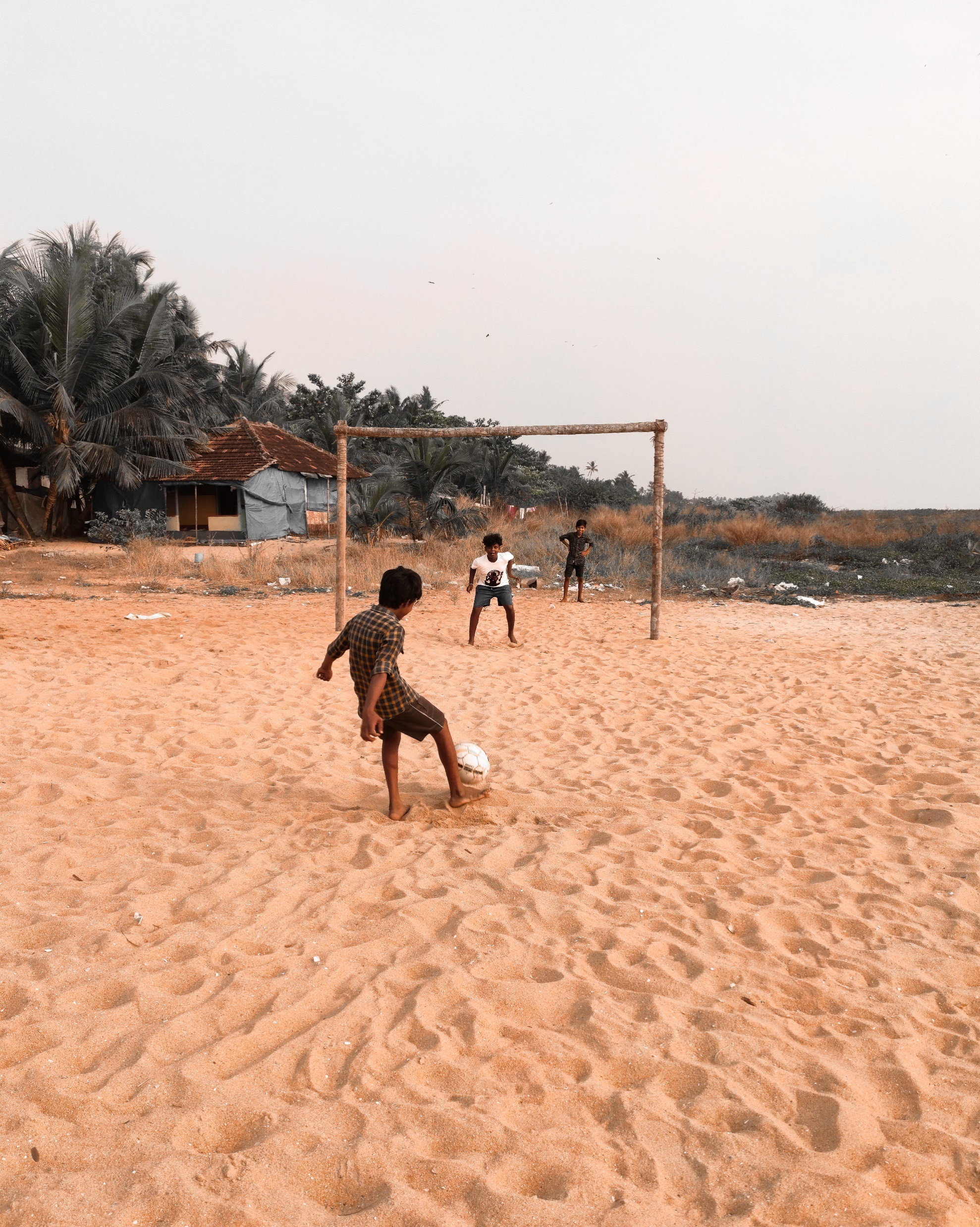 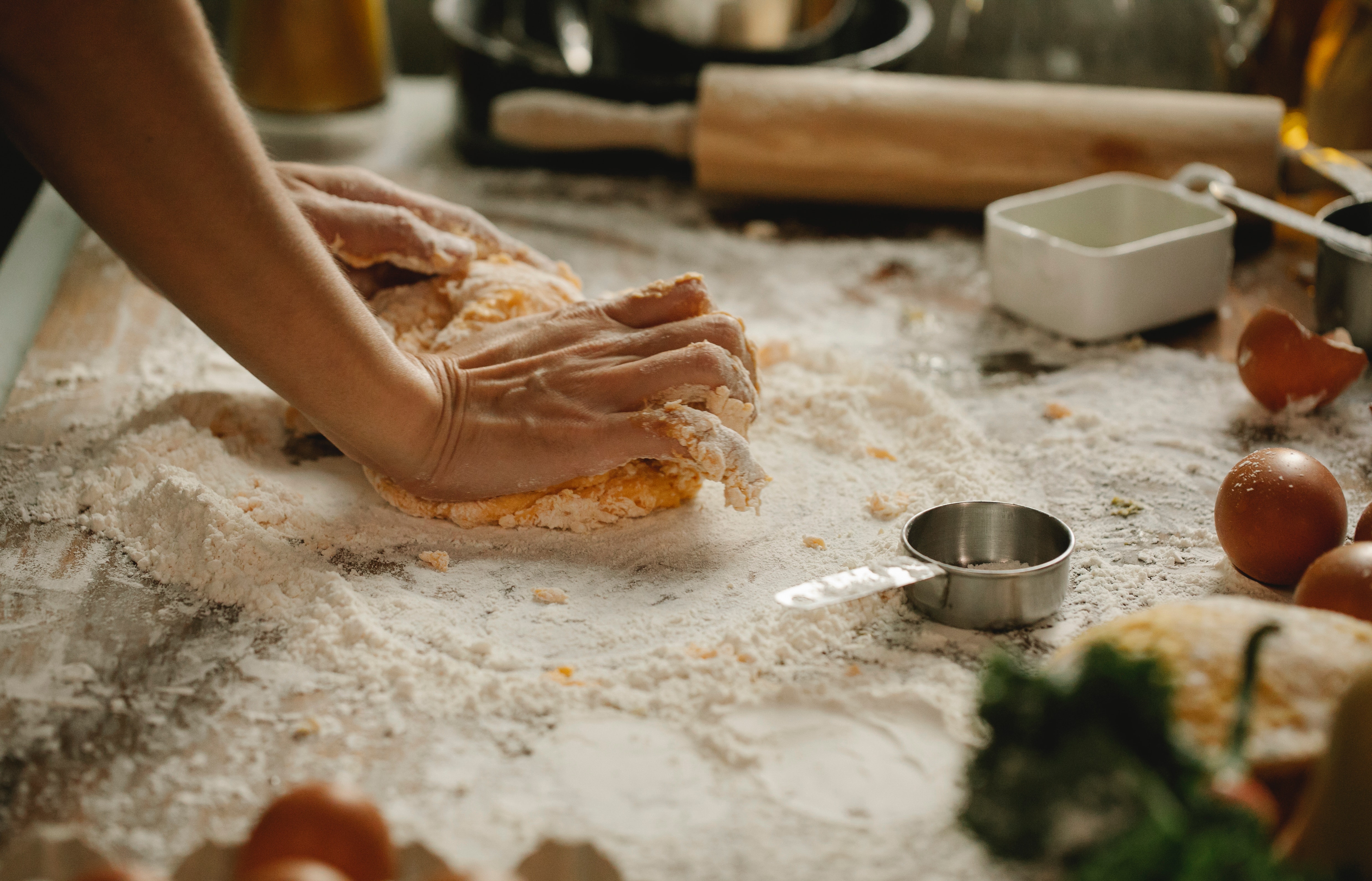 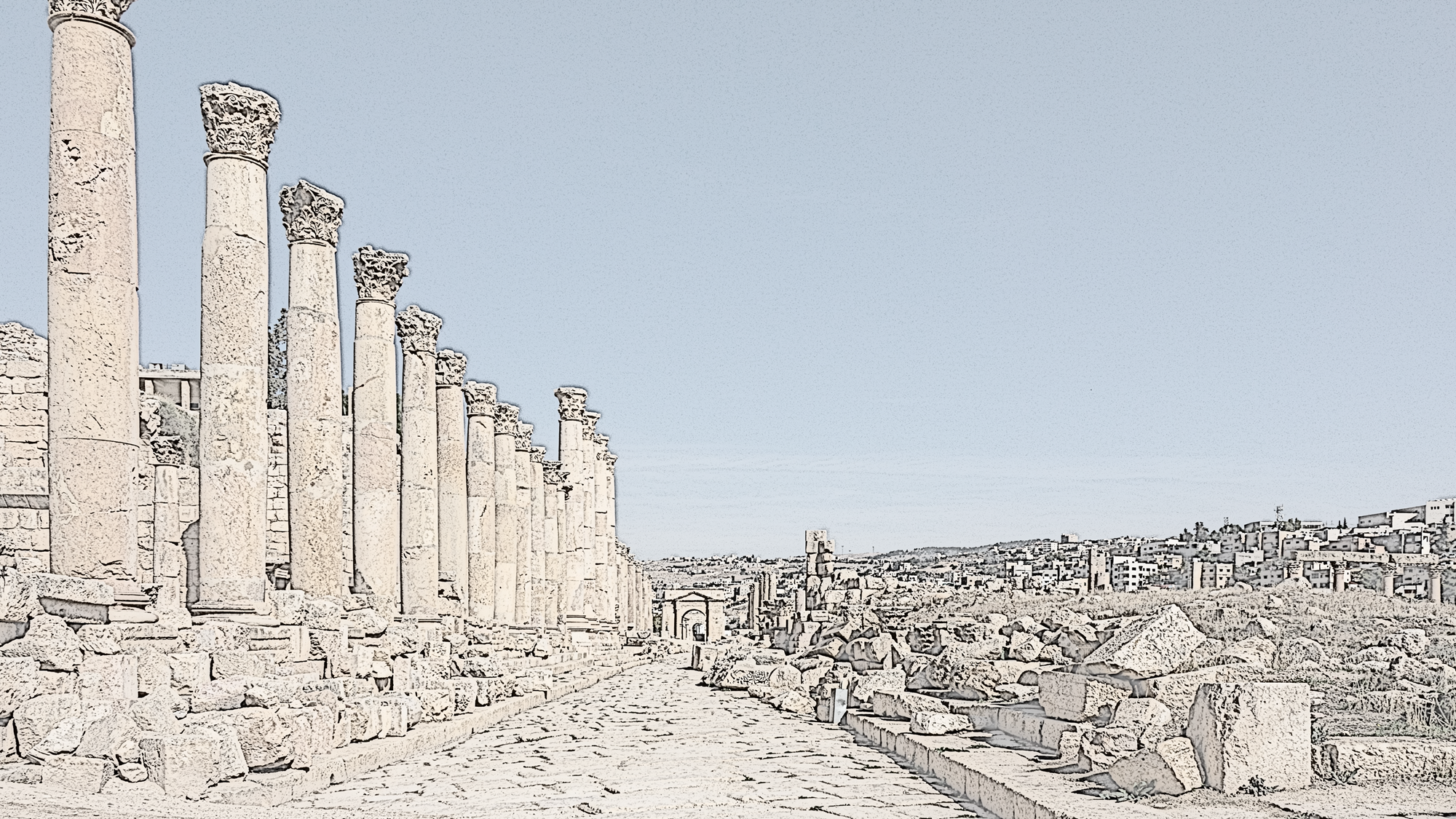 1 耶和華的話二次臨到約拿說：
2 「你起來！往尼尼微大城去，
      向其中的居民宣告我所吩咐
      你的話。」 
3  約拿便照耶和華的話起來，
    往尼尼微去。這尼尼微是極  
    大的城，有三日的路程。
4 約拿進城走了一日，宣告說：
    「再等四十日，尼尼微必傾  
     覆了！」
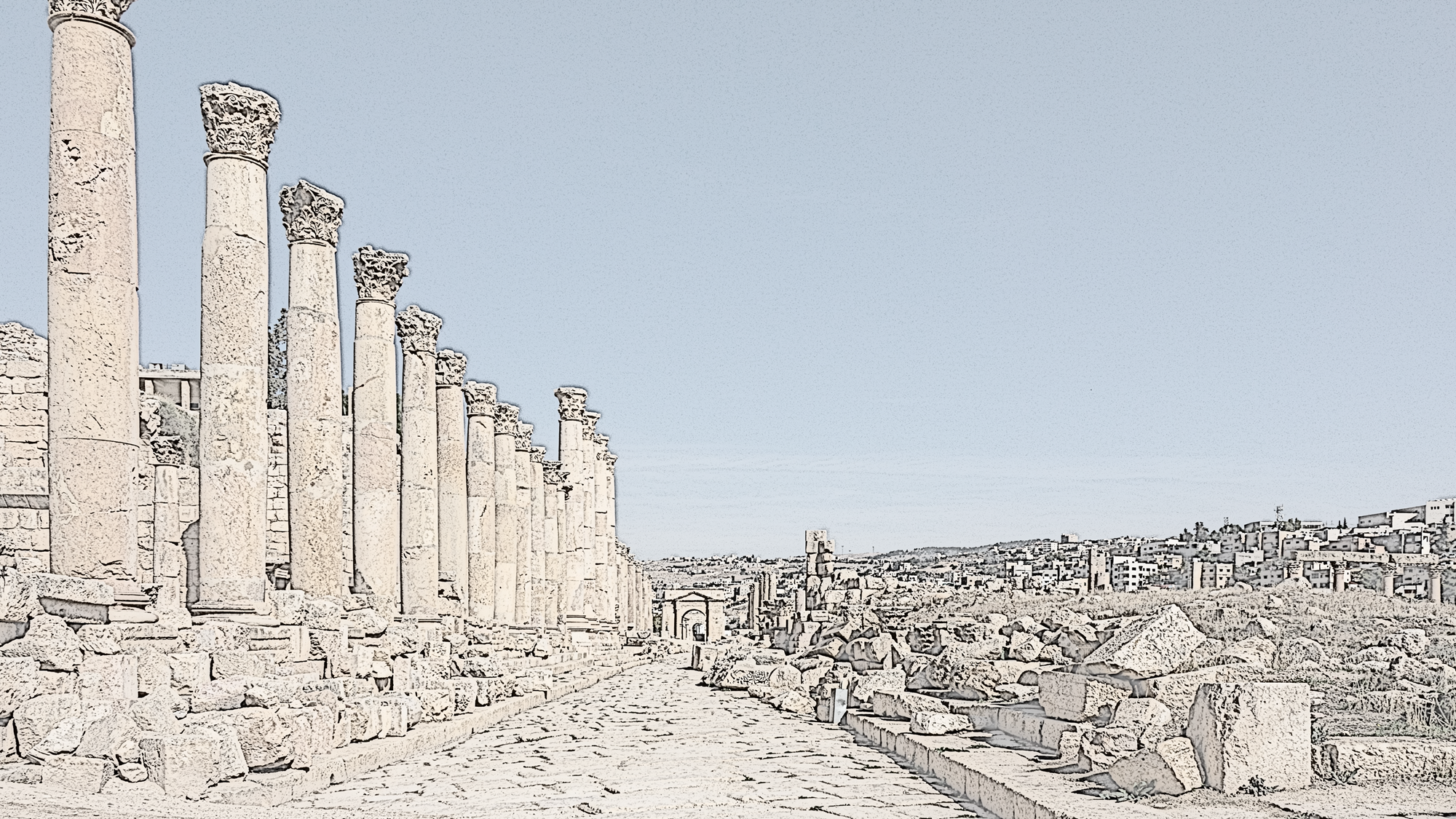 5 尼尼微人信服神，便宣告禁
   食，從最大的到至小的都穿
    麻衣。
6 這信息傳到尼尼微王的耳中，
    他就下了寶座，脫下朝服，
    披上麻布，坐在灰中。 
7 他又使人遍告尼尼微通城，
    說：「王和大臣有令，人不
    可嘗甚麼，牲畜、牛羊不可
    吃草，也不可喝水。
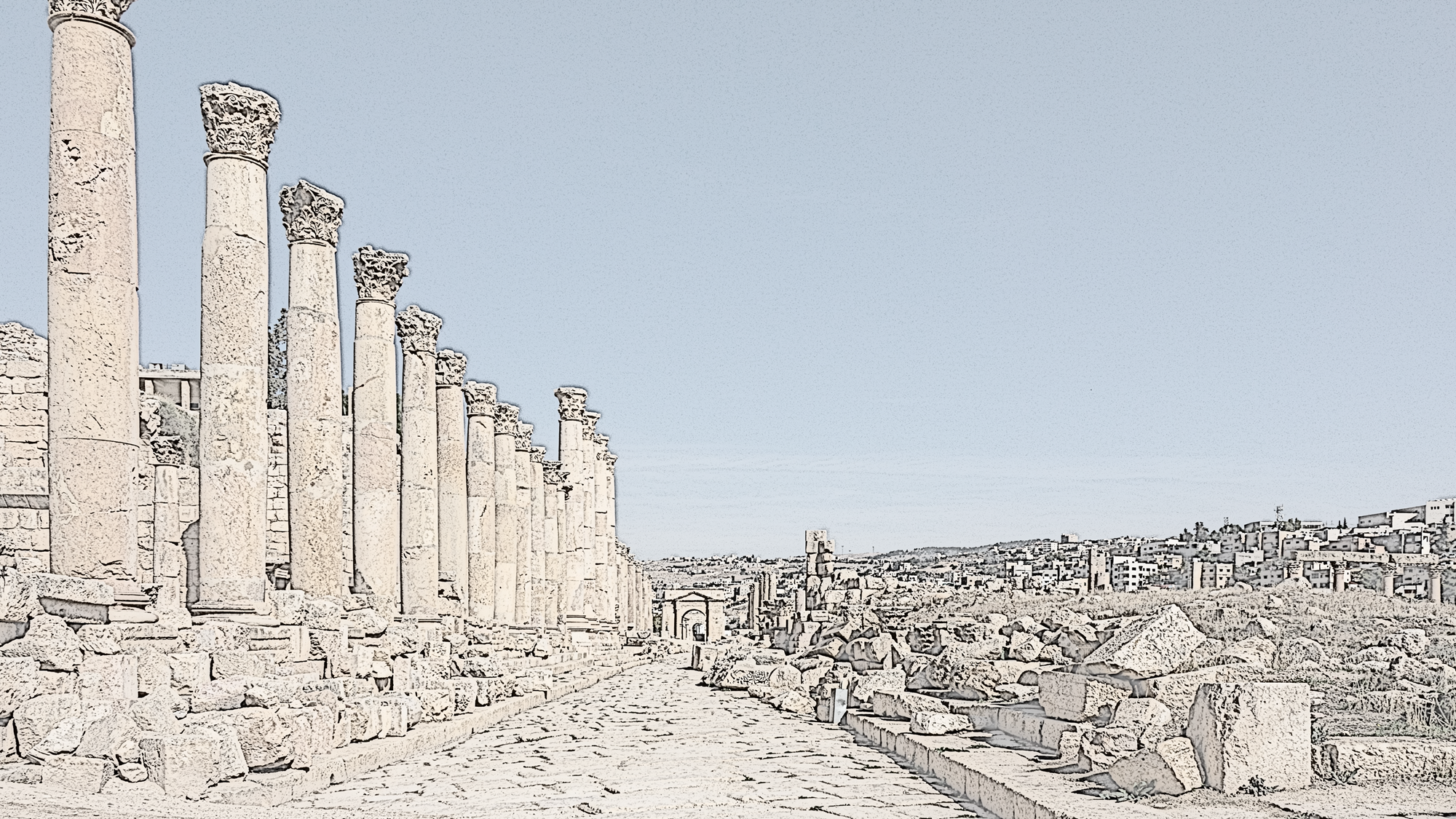 8 人與牲畜都當披上麻布；人
   要切切求告神。各人回頭離
   開所行的惡道，丟棄手中的
   強暴。 
9 或者神轉意後悔，不發烈怒，
    使我們不致滅亡，也未可
    知。」
10 於是神察看他們的行為，見
    他們離開惡道，他就後悔，  
    不把所說的災禍降與他們了。
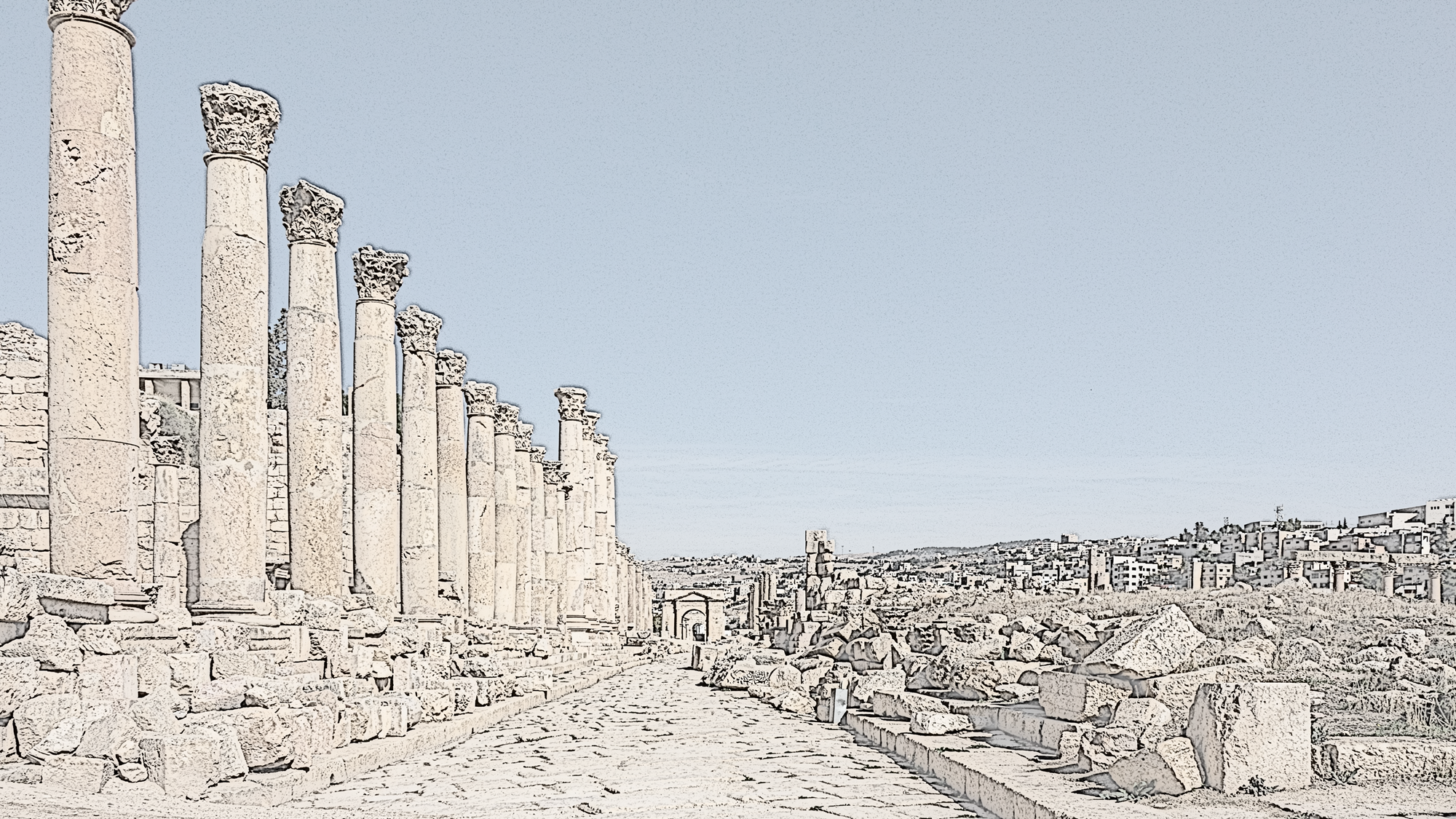 約拿書的結構
一章：敘事文體
二章：獨白
三章：敘事文體
四章：對話及敘事
一1-3 vs 三1-2
情節
祈禱
宣告
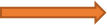 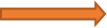 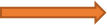 悔改
大魚
質問
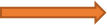 波浪
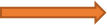 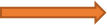 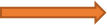 箟麻
出走
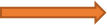 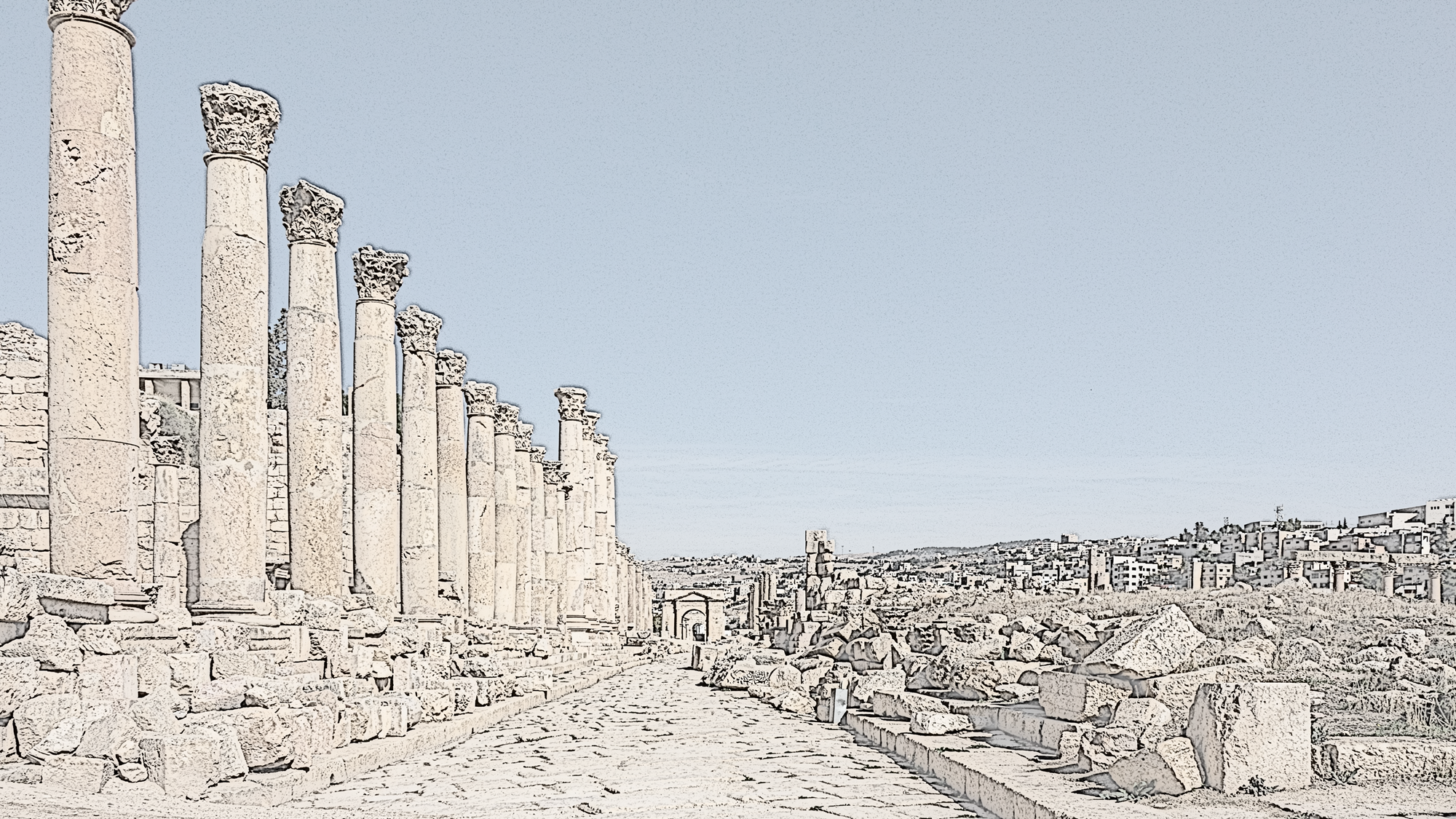 隱藏宣告的內容

懸疑的效果

凸顯神才是主角

顛覆人心

重建人與神的關係
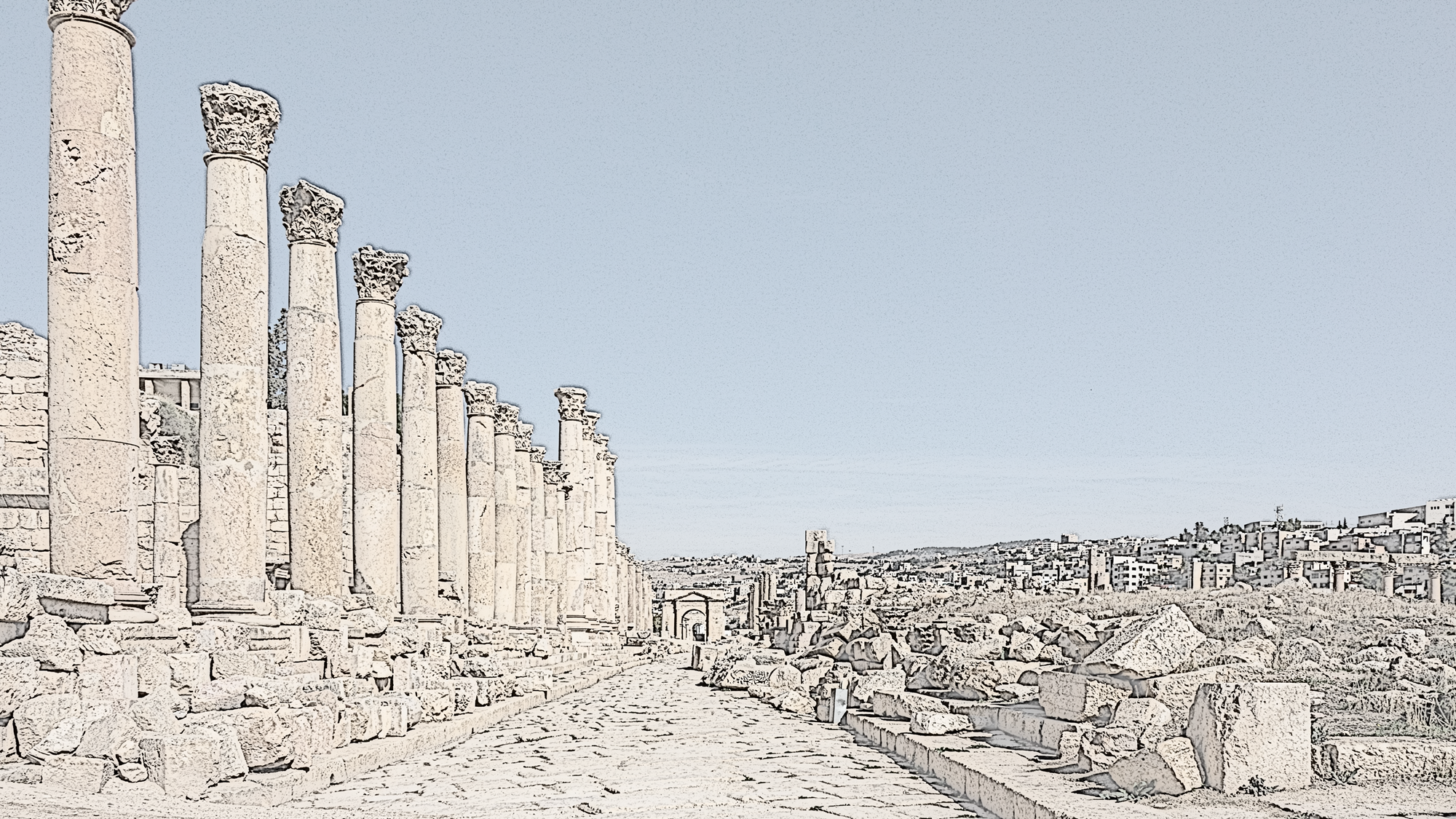 神是顛覆人心的上帝

耶和華的話第二次臨到約拿

「約拿進城走了一日，宣告說
     ：『再等四十日，尼尼微必傾    
     覆了！』」(4節)
「尼尼微人信服神，便宣告禁食，從最大的到至小的都穿麻衣。」(5節)
「於是神察看他們的行為，見
           他們離開惡道，他就後悔不
          把所說的災禍降與他們了。」
           (10節)
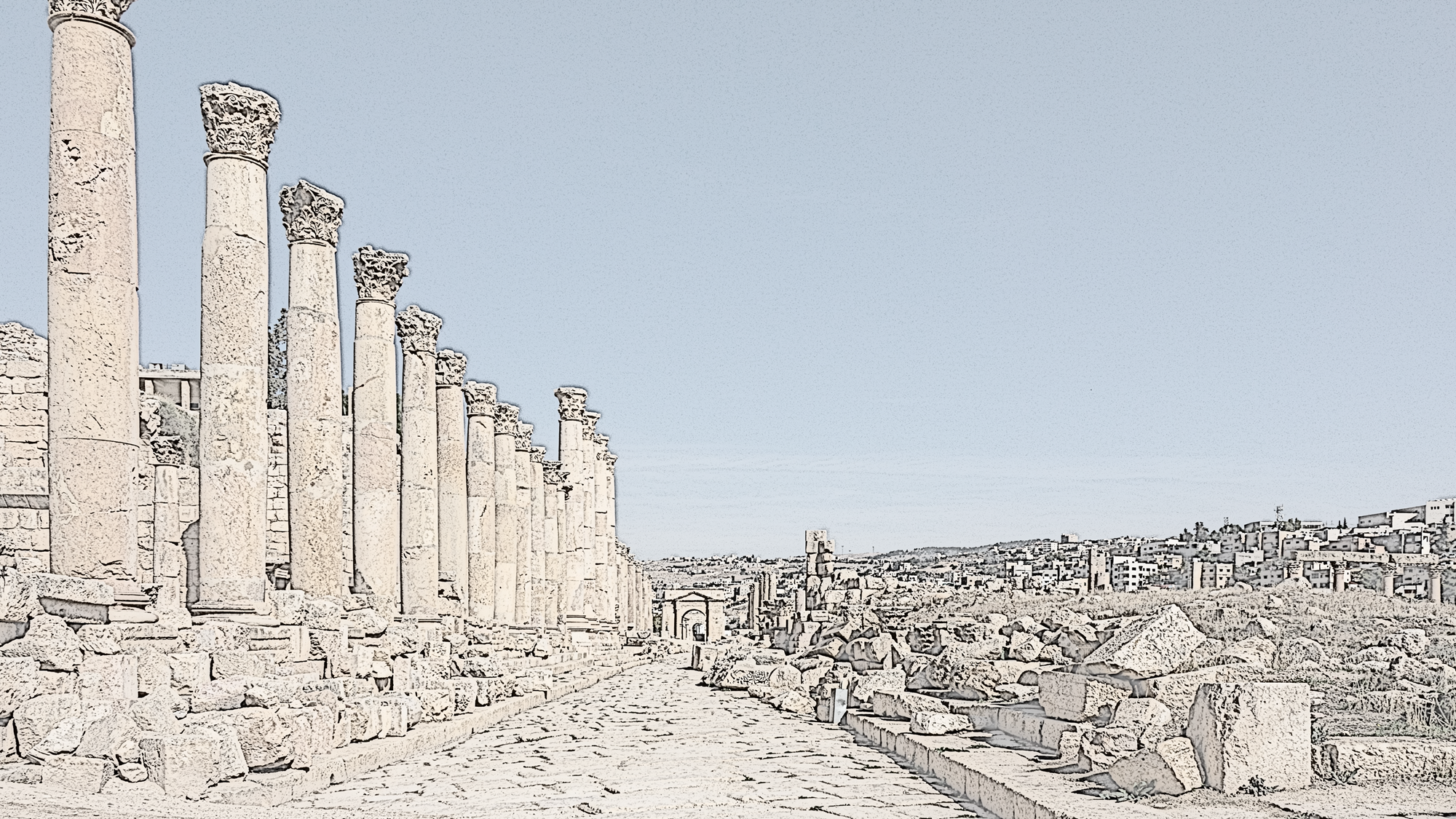 神是顛覆人心的上帝

使用不順服的先知

使尼尼微人悔改
「尼尼微人信服神，便宣告禁食，從最大的到至小的都穿麻衣。」(5節)

「人與牲畜都當披上麻布；人要切切求告神。各人回頭離開所行的惡道，丟棄手中的強暴。」（8節）
從罪惡滔天到離開惡道
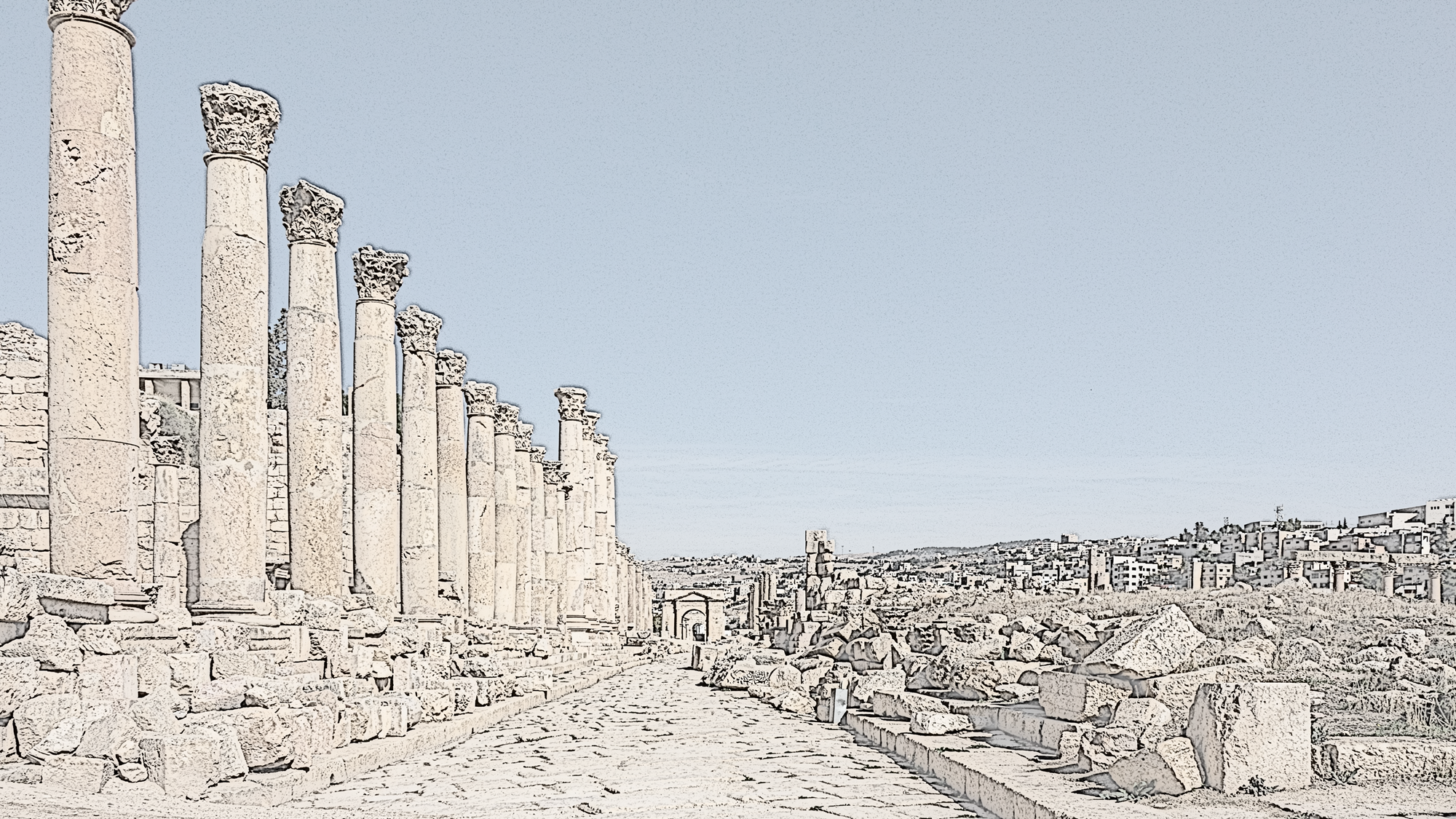 神是顛覆人心的上帝
我們有沒有被神所顛覆?

在那些方面顛覆了我們?

吃晚飯的經驗







效法神的恩慈
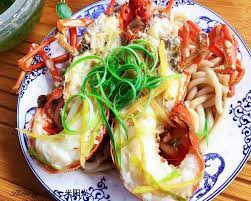 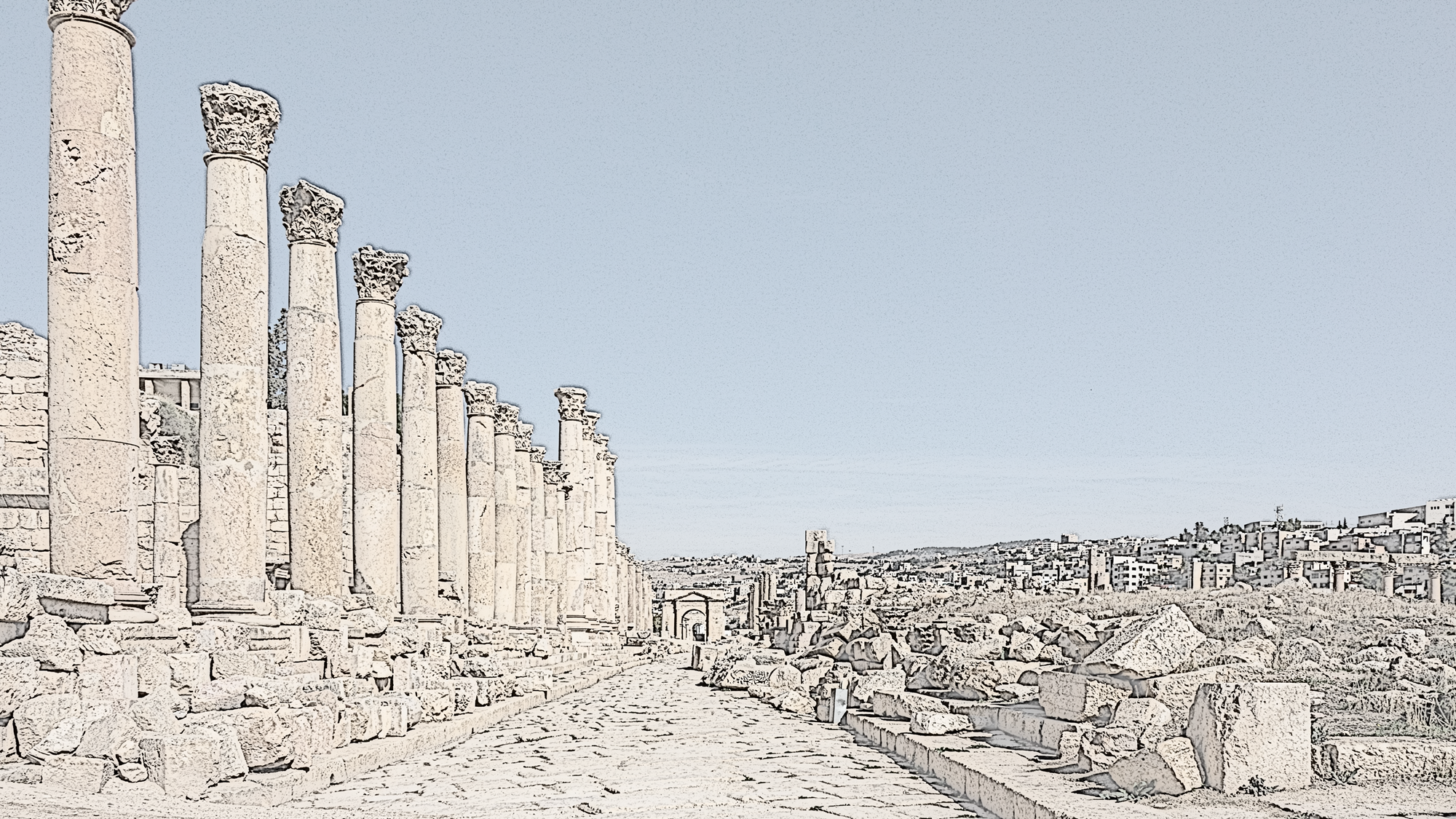 2. 神是那位樂意罪人歸正
    的上帝

危機即將爆發(4節)

尼尼微人的反應(5-9節)

不降災(10節)

利用尼尼微王的口指出神主導一切(9節)
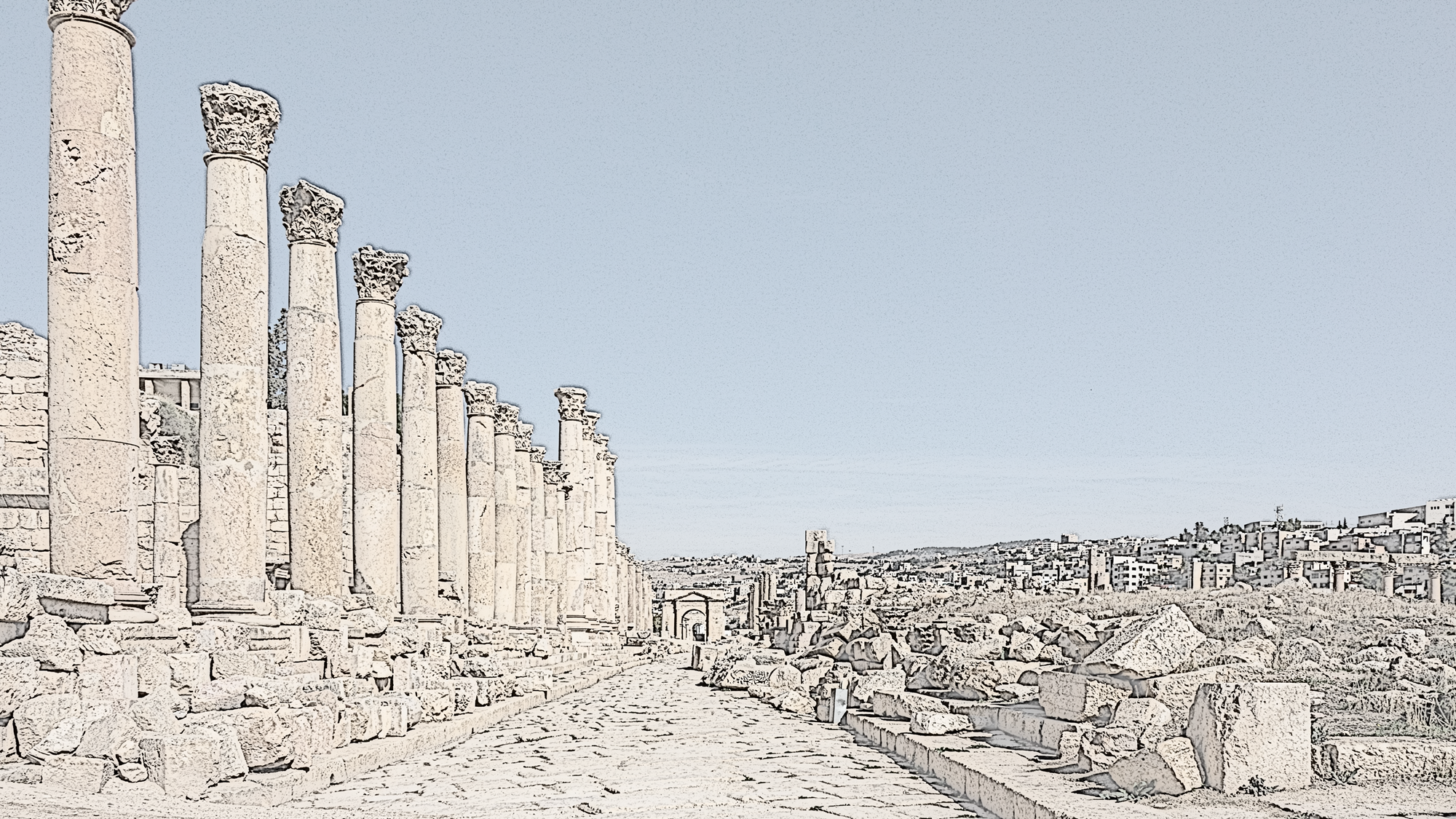 2. 神是那位樂意罪人歸正
    的上帝
大坑胡文虎公園




神冒險，神樂意拯救罪人

我們會體貼神皂心意嗎?

「抬床行動」(可二)
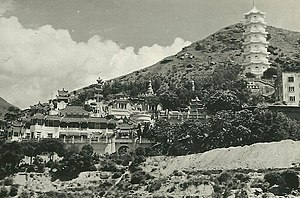 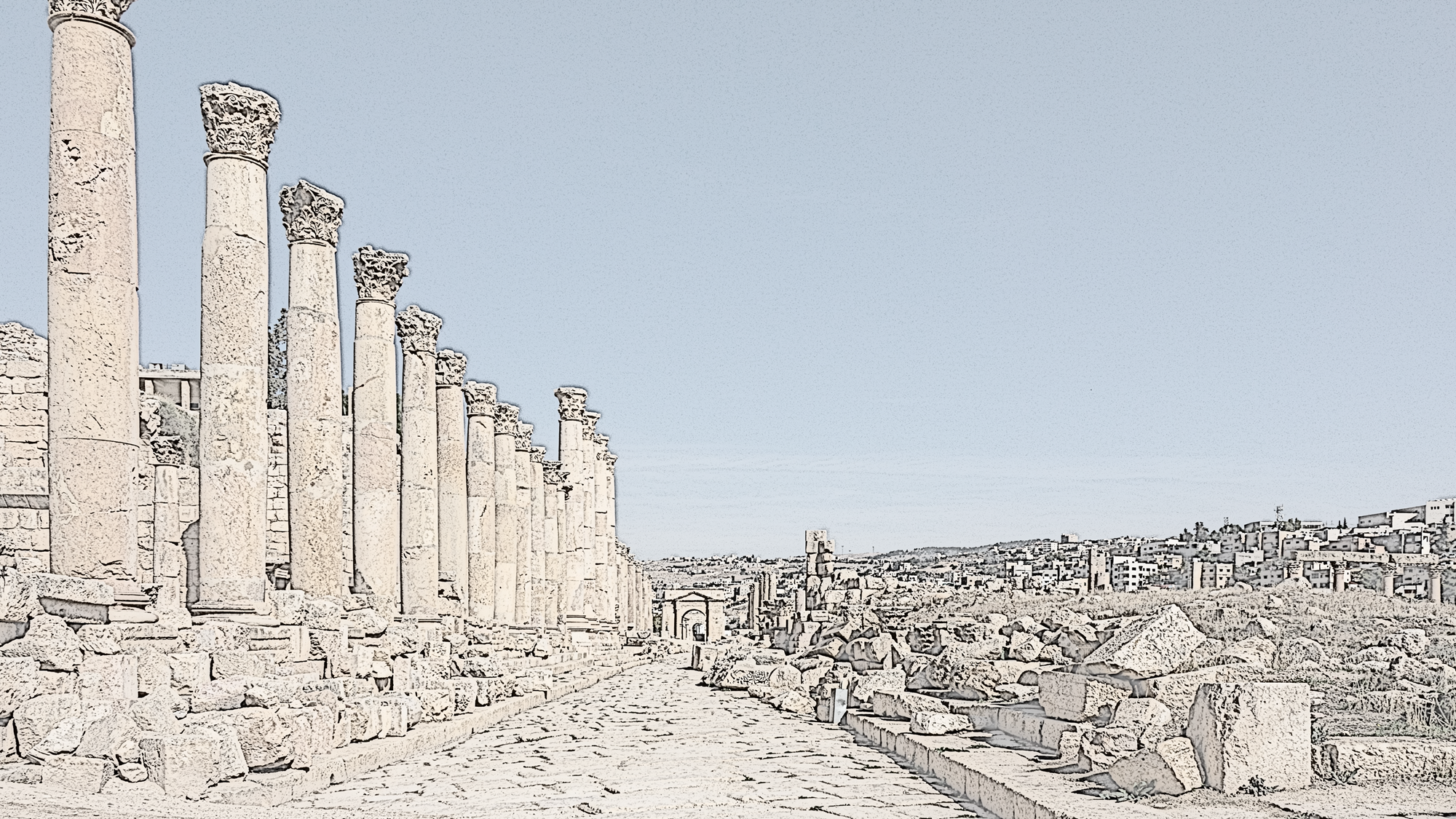 2. 神是那位樂意罪人歸正
    的上帝

不傾覆尼尼微城是否代表神言而無信？

傾覆人心的城牆
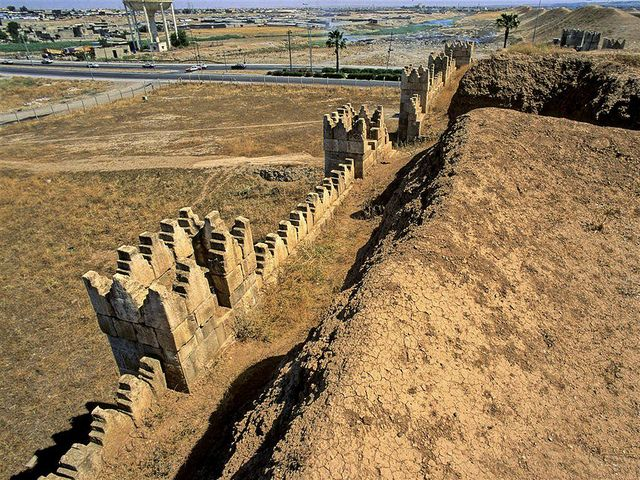 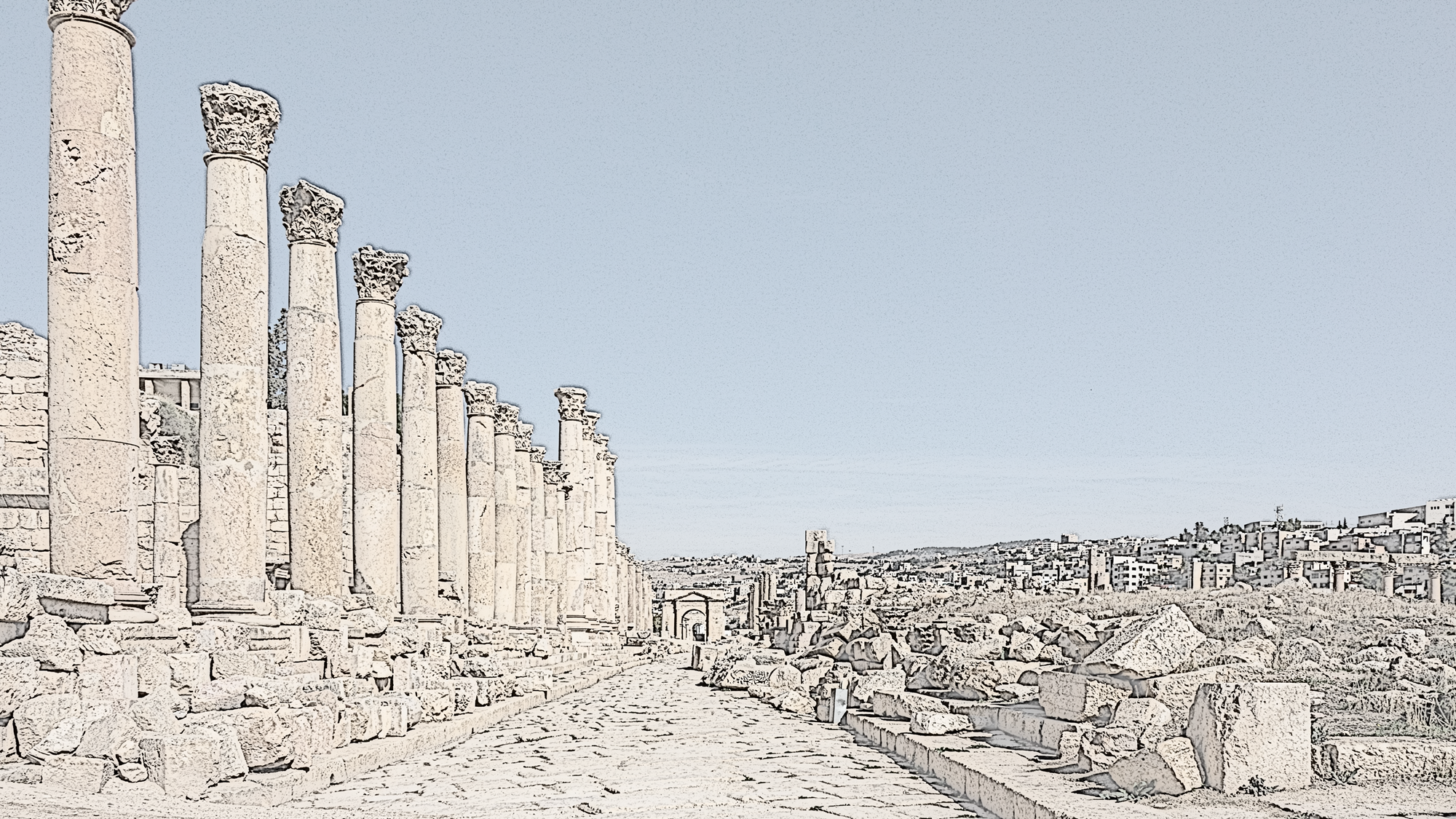 結論

宋尚節的
     佈道工具



神顛覆人心

神樂意罪歸正
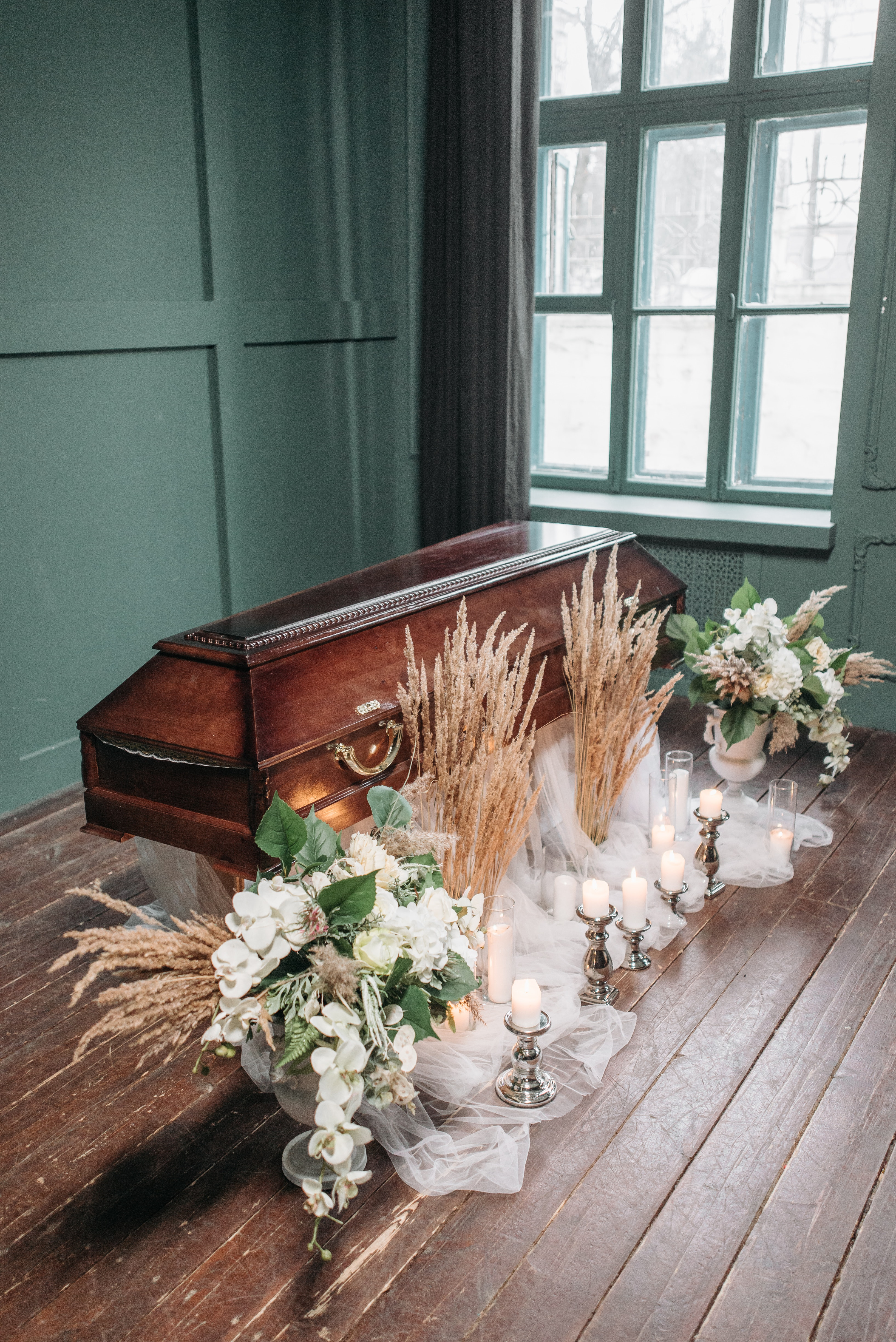